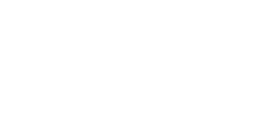 Seeks to cut carbon NOW through systems change.
1
BACKGROUND
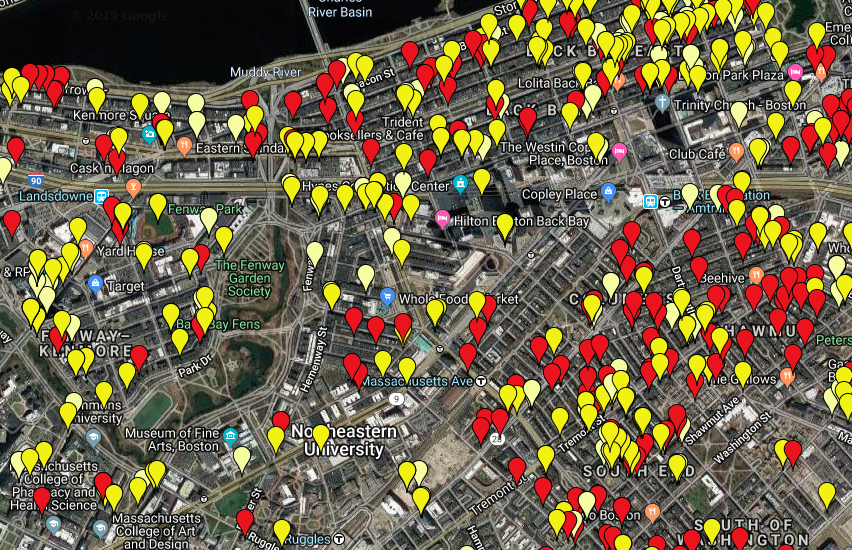 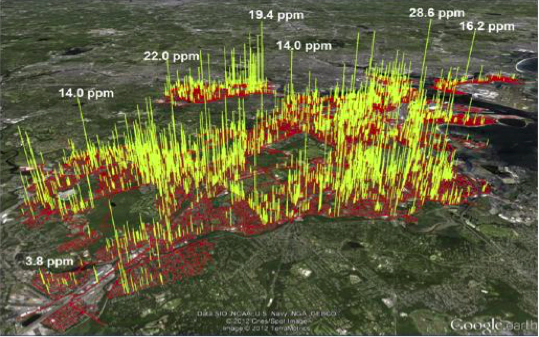 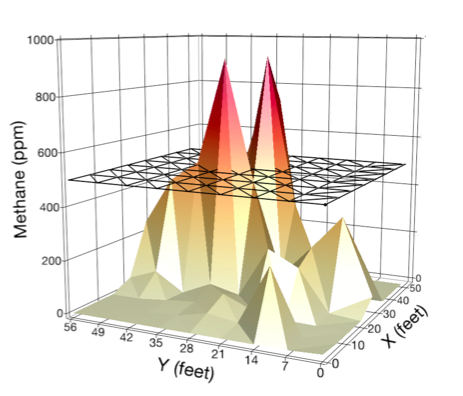 2014 >  An Act Relative to Natural Gas Leaks
2016 >  An Act to Promote Energy Diversity
2018 >  An Act to Advance Clean Energy
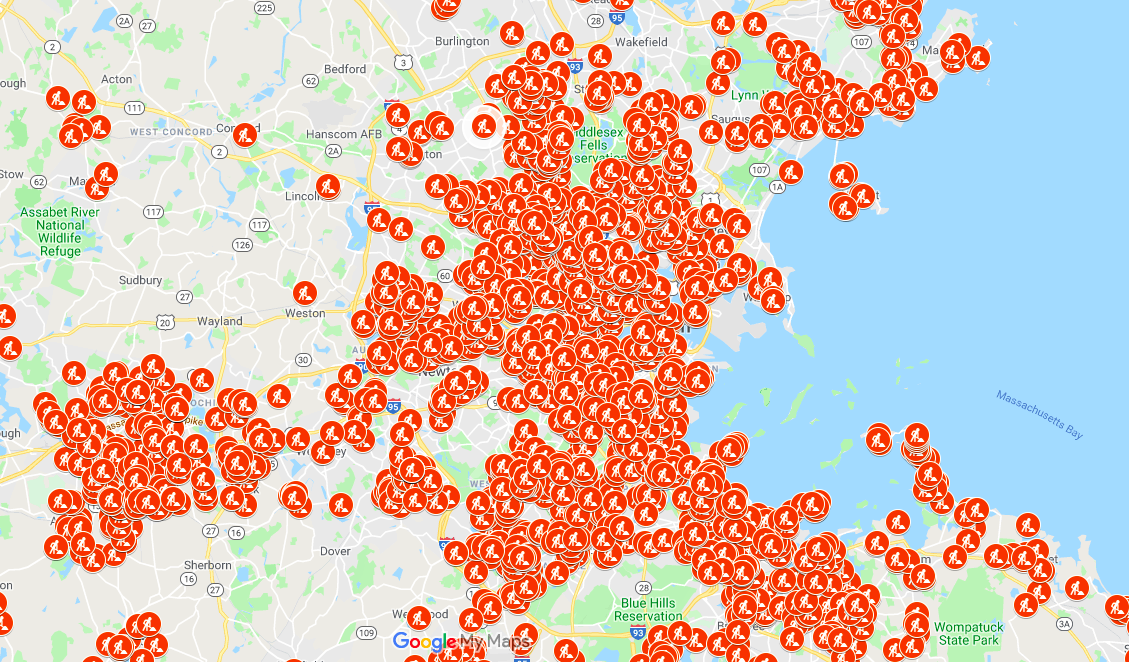 Gas System Enhancement Plan (GSEP)
Utility reported pipe replacement plans for next 5 years
Boston Gas 43% leakprone
Boston $4.4M/mile in 2020
40-year amortization
GWSA and Carbon Free Boston?!
RISKS
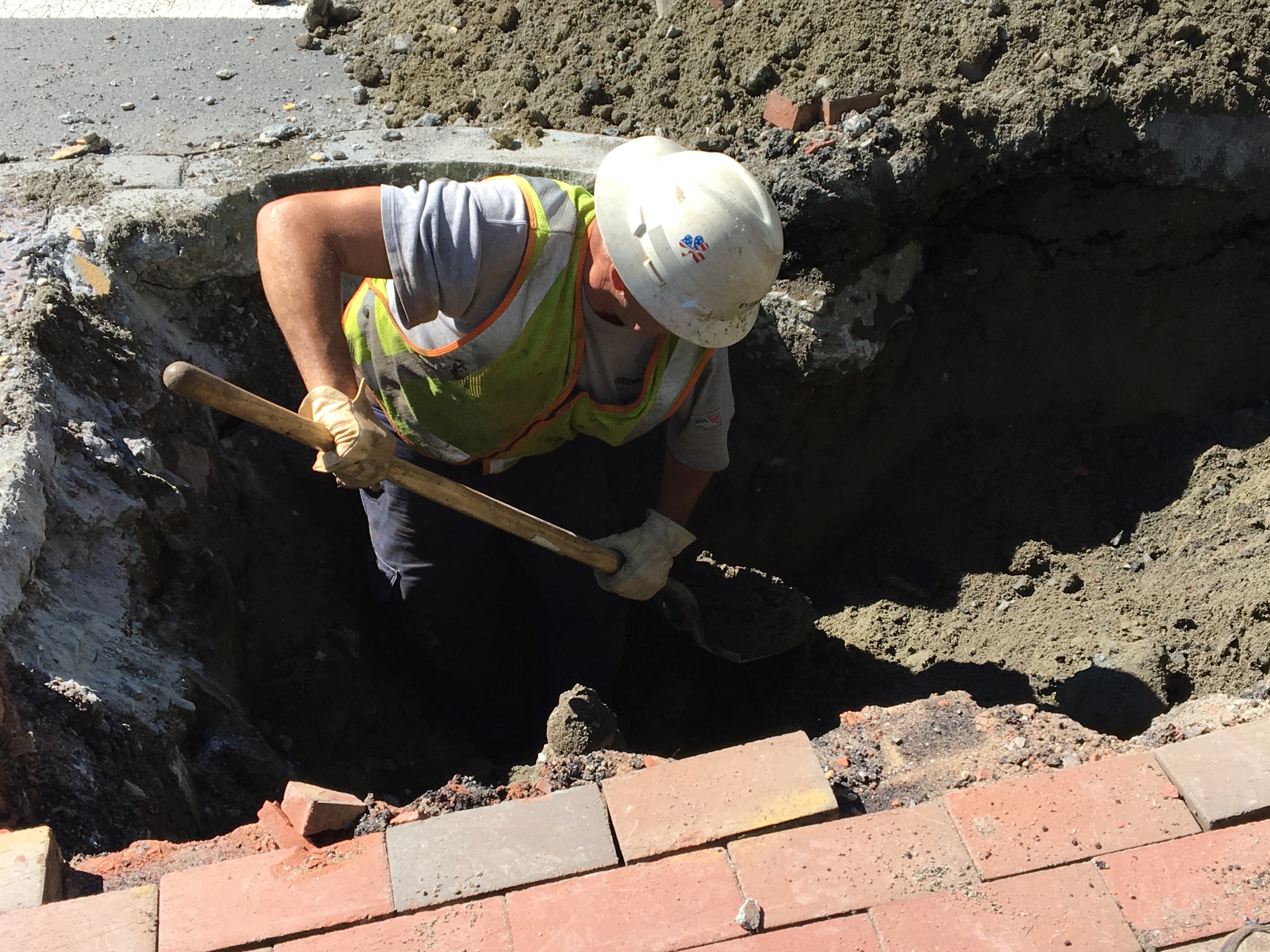 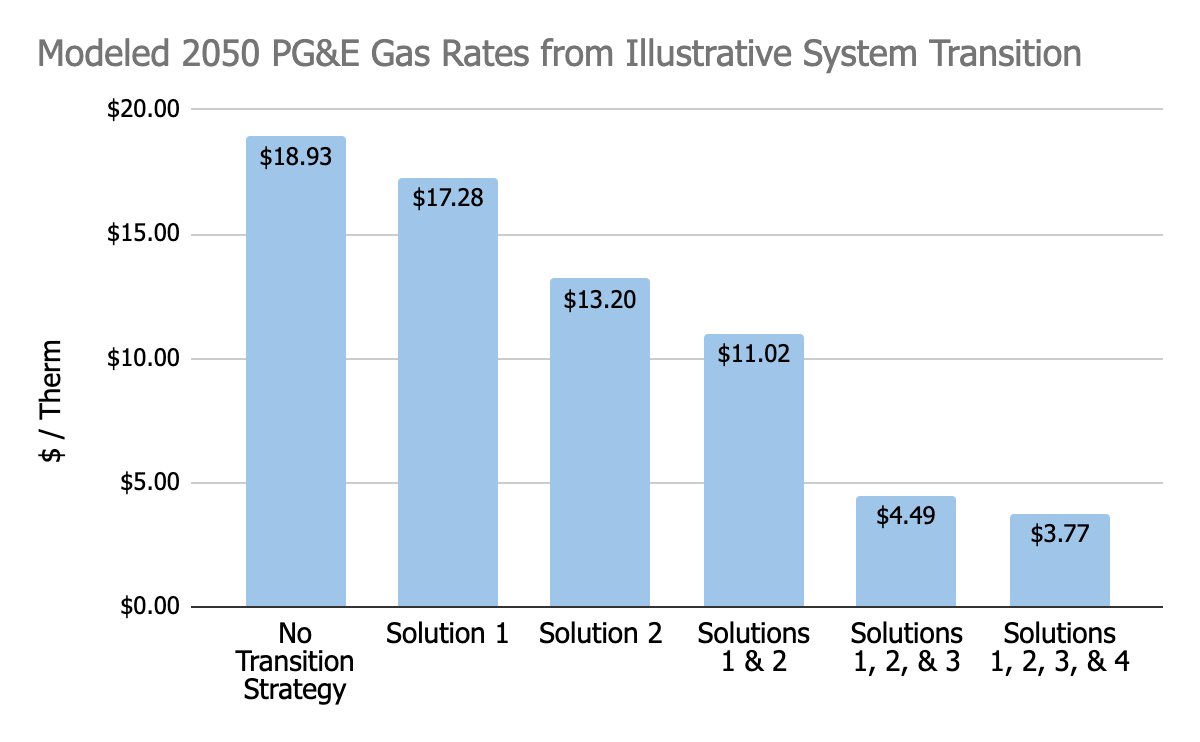 GAS BANS
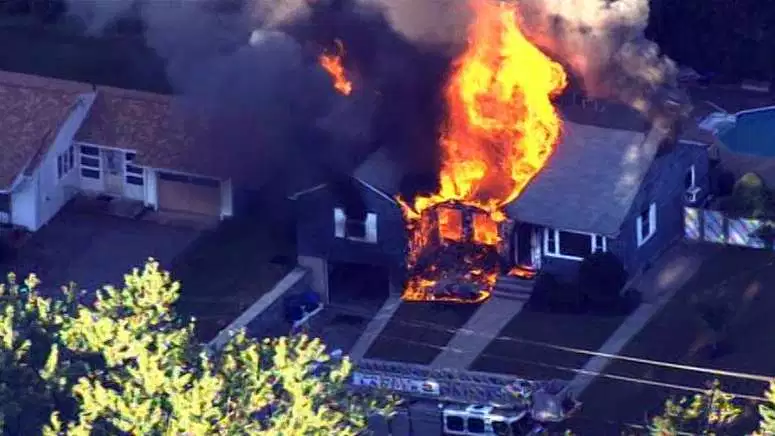 Source: E3, Gridworks 2020
4
OPPORTUNITY
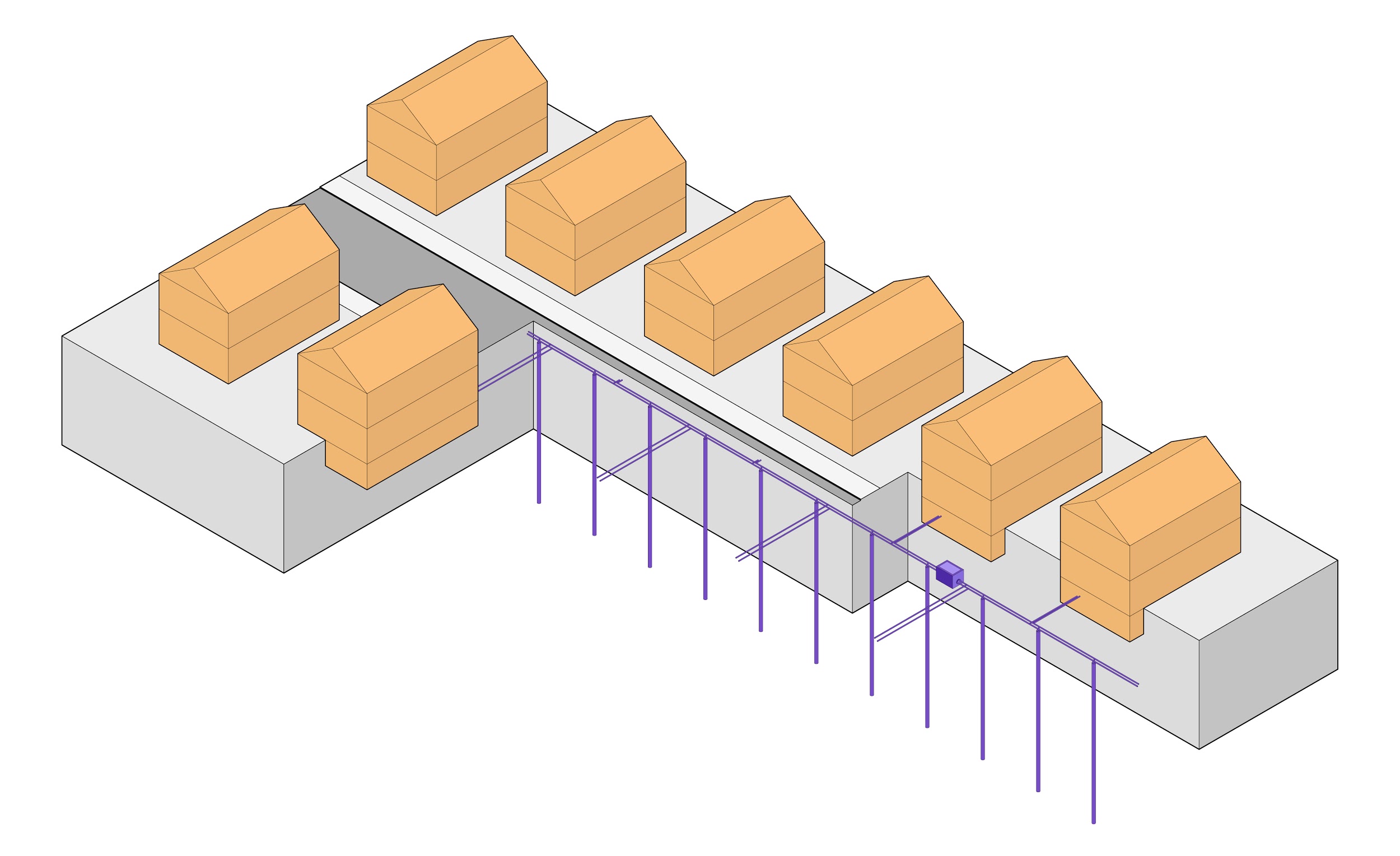 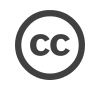 The GeoMicroDistrict
5
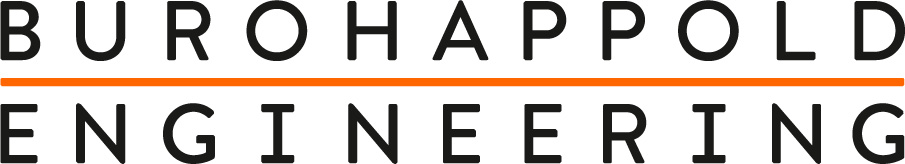 [Speaker Notes: A novel path to building electrification.]
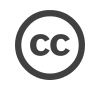 The HEET Grid
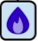 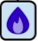 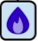 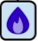 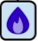 FEASIBILITY (per street segment)
The capacity to meet energy demand through ‘shallow’ boreholes in the street only
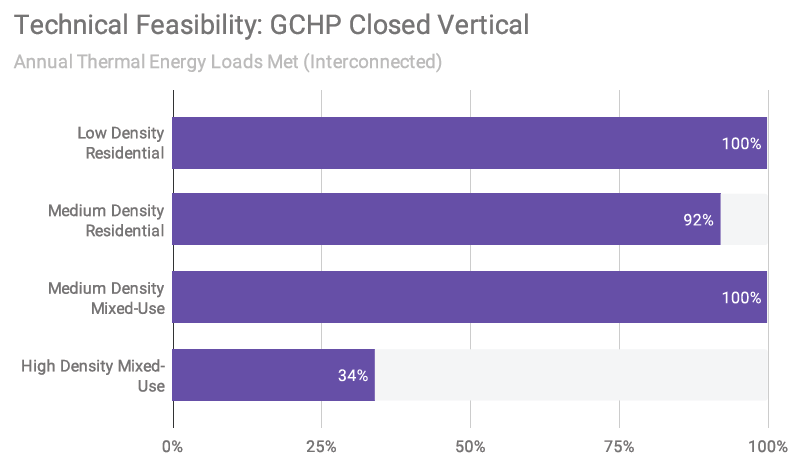 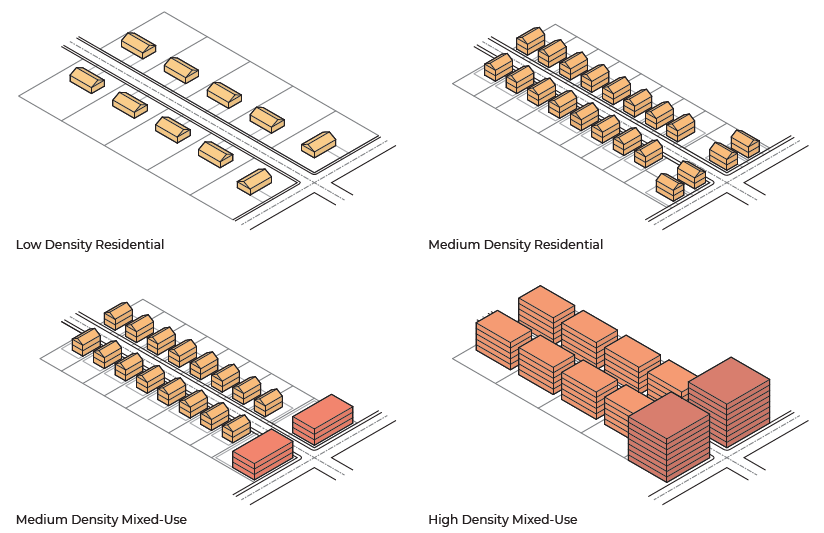 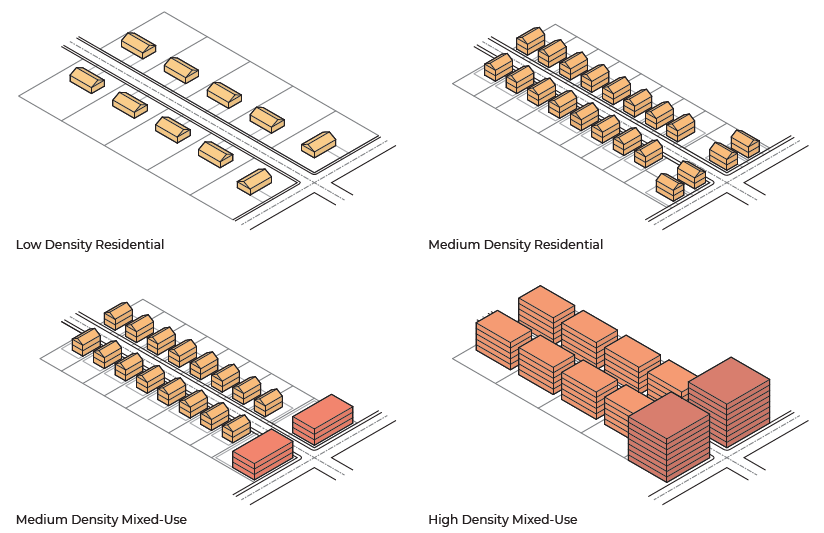 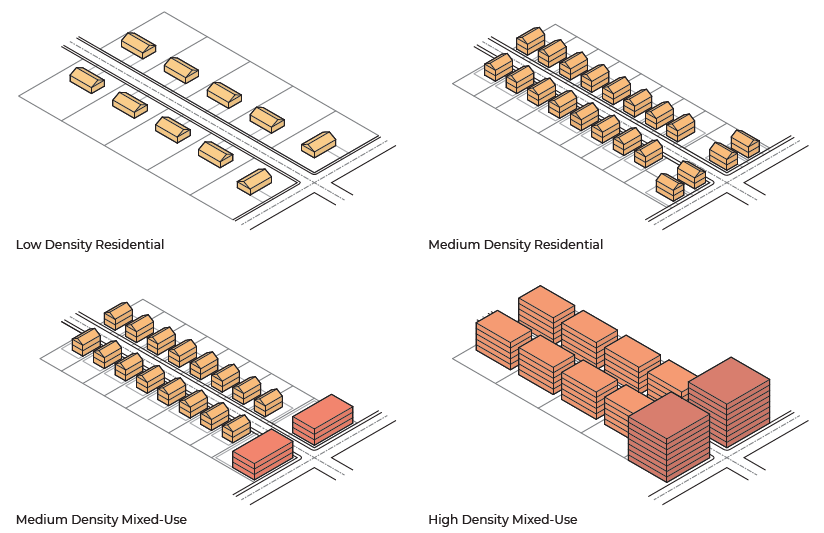 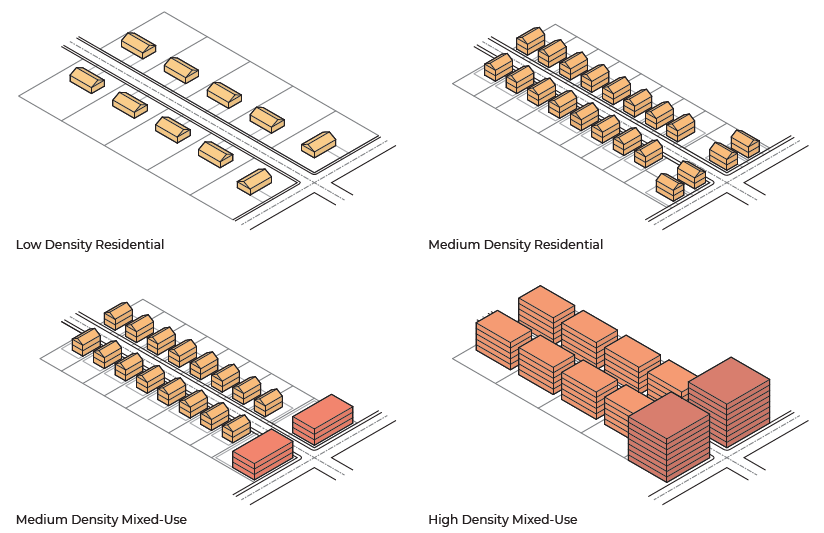 7
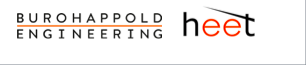 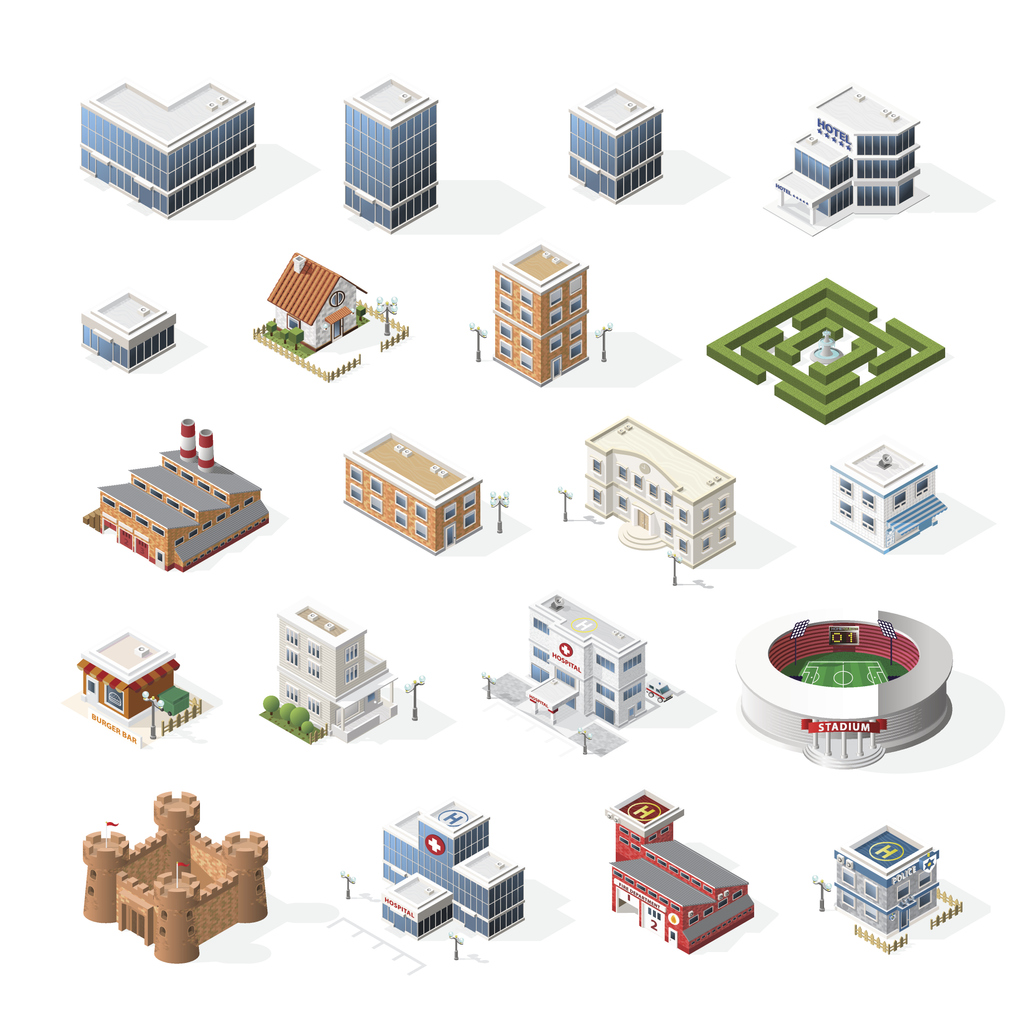 INTERCONNECTION
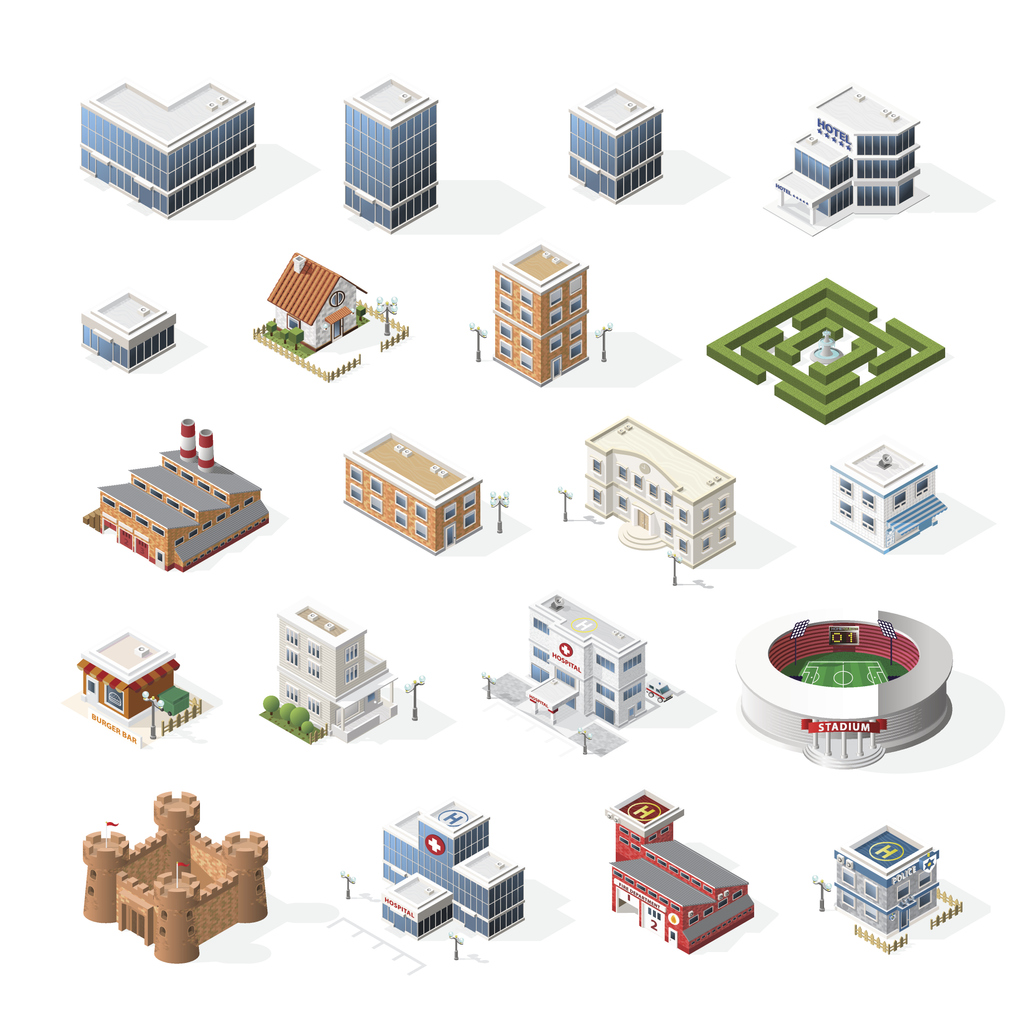 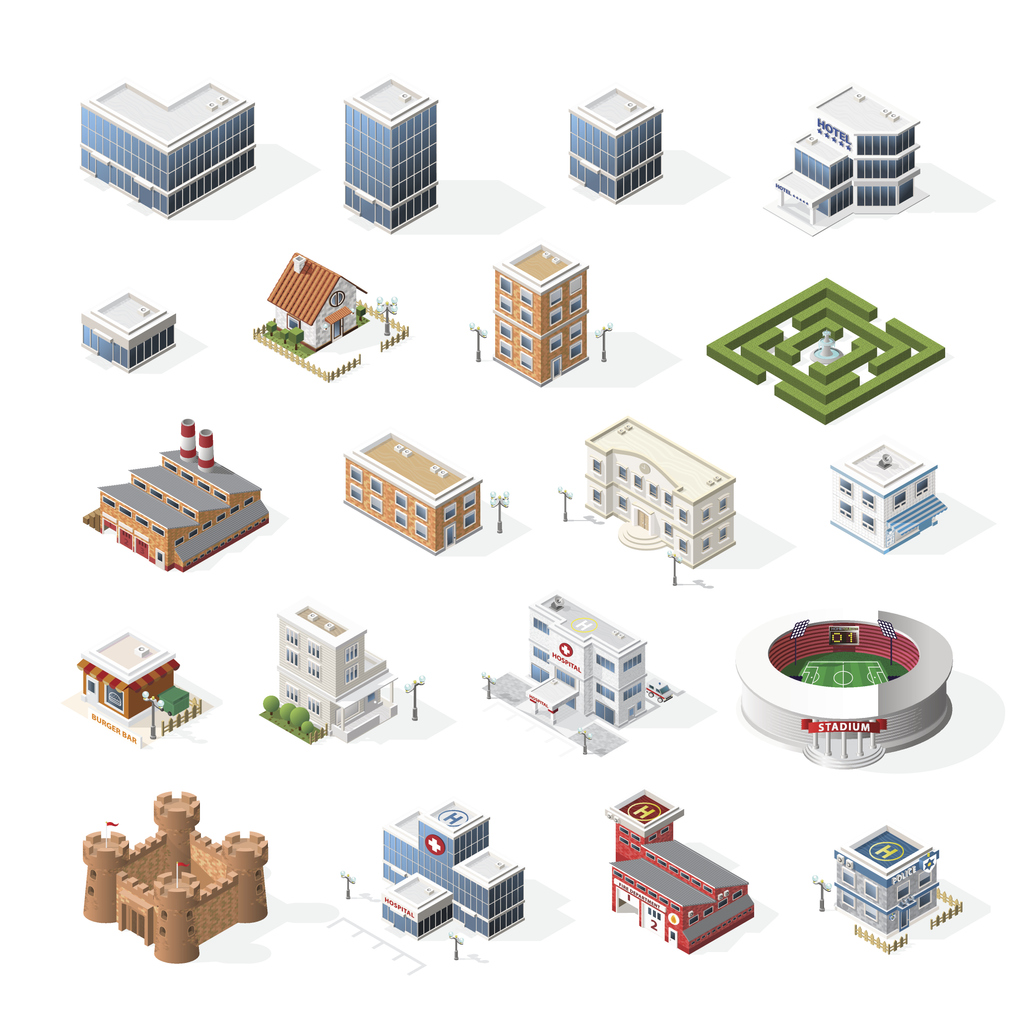 Economies of scale
Load sharing
Load canceling
Thermal storage
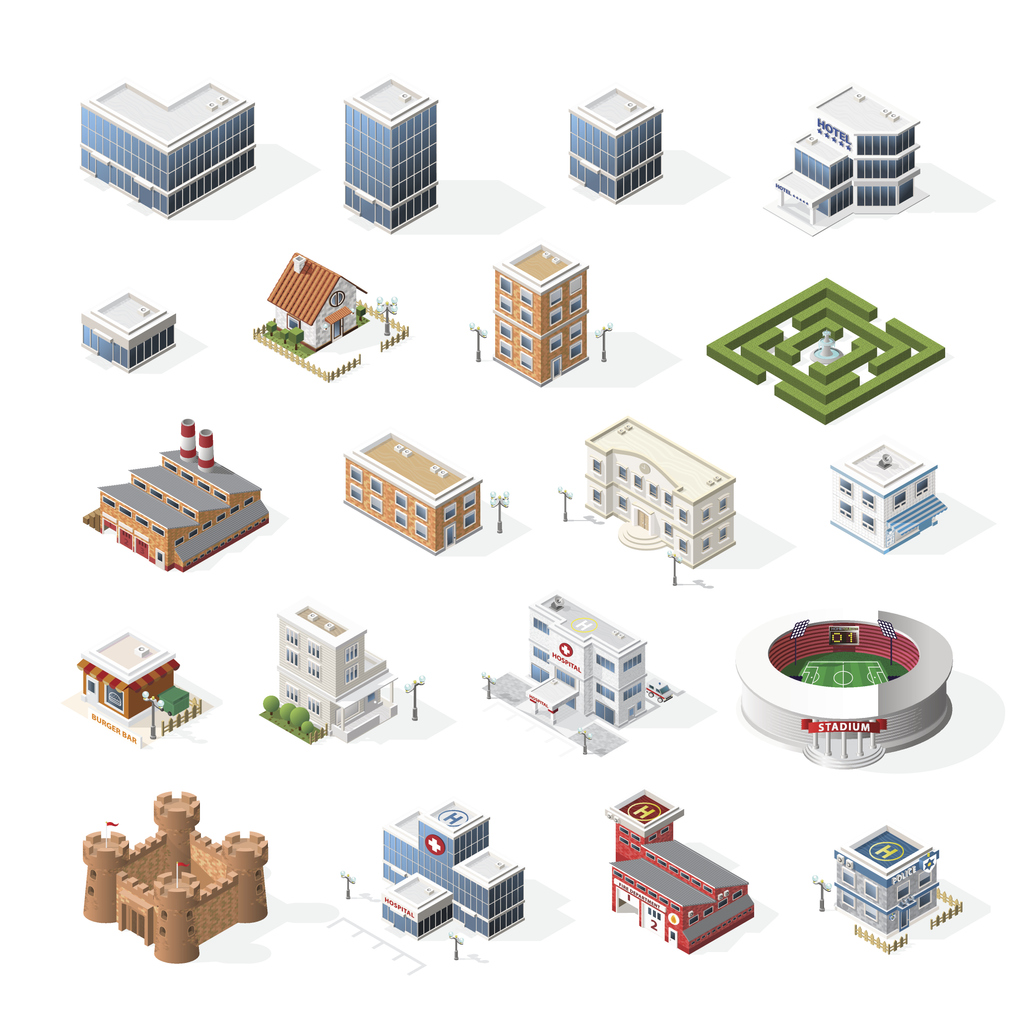 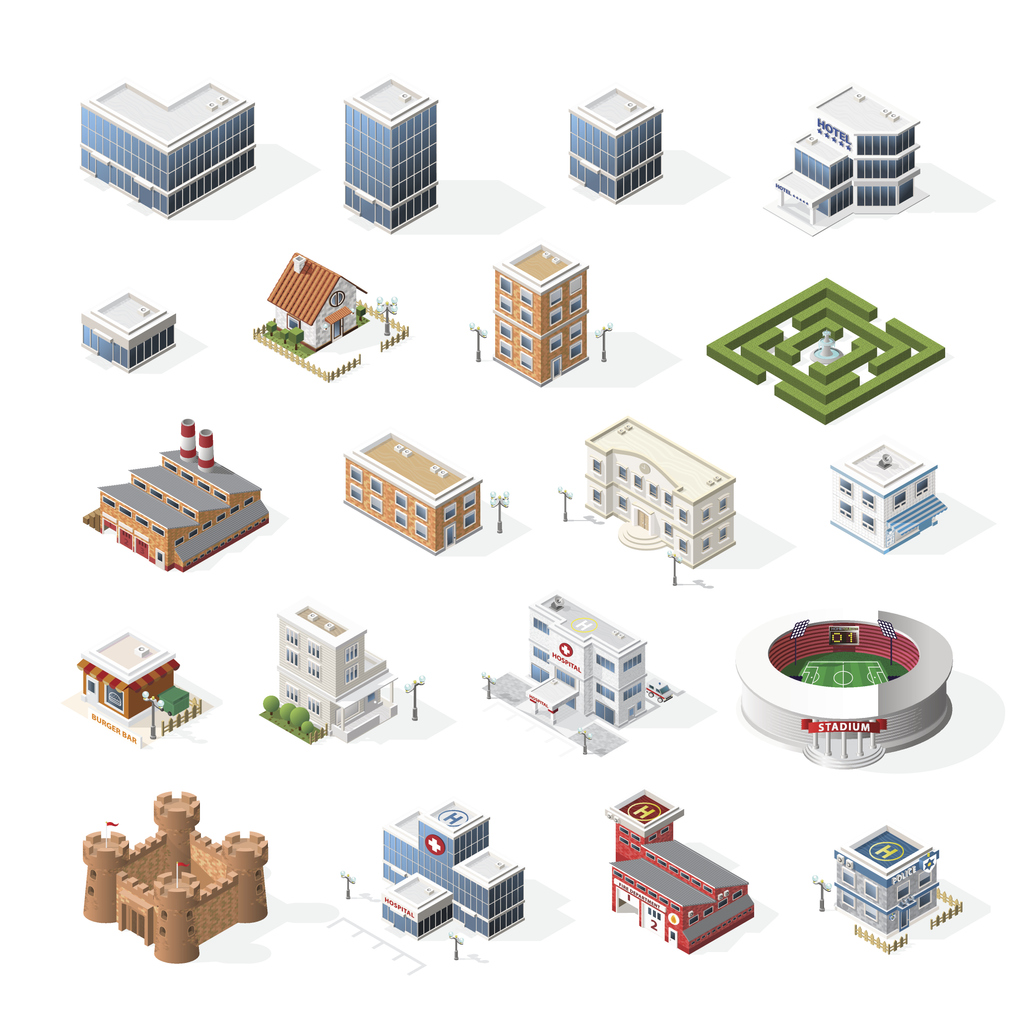 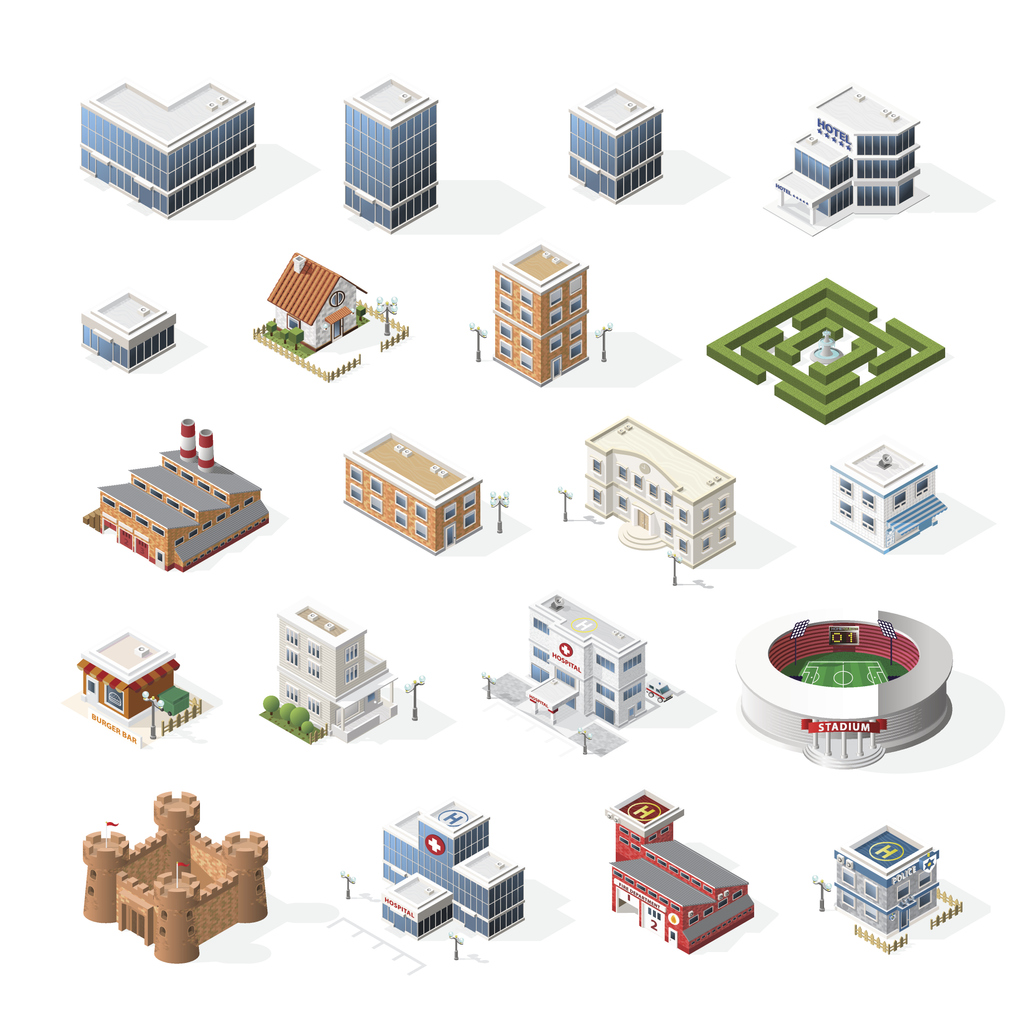 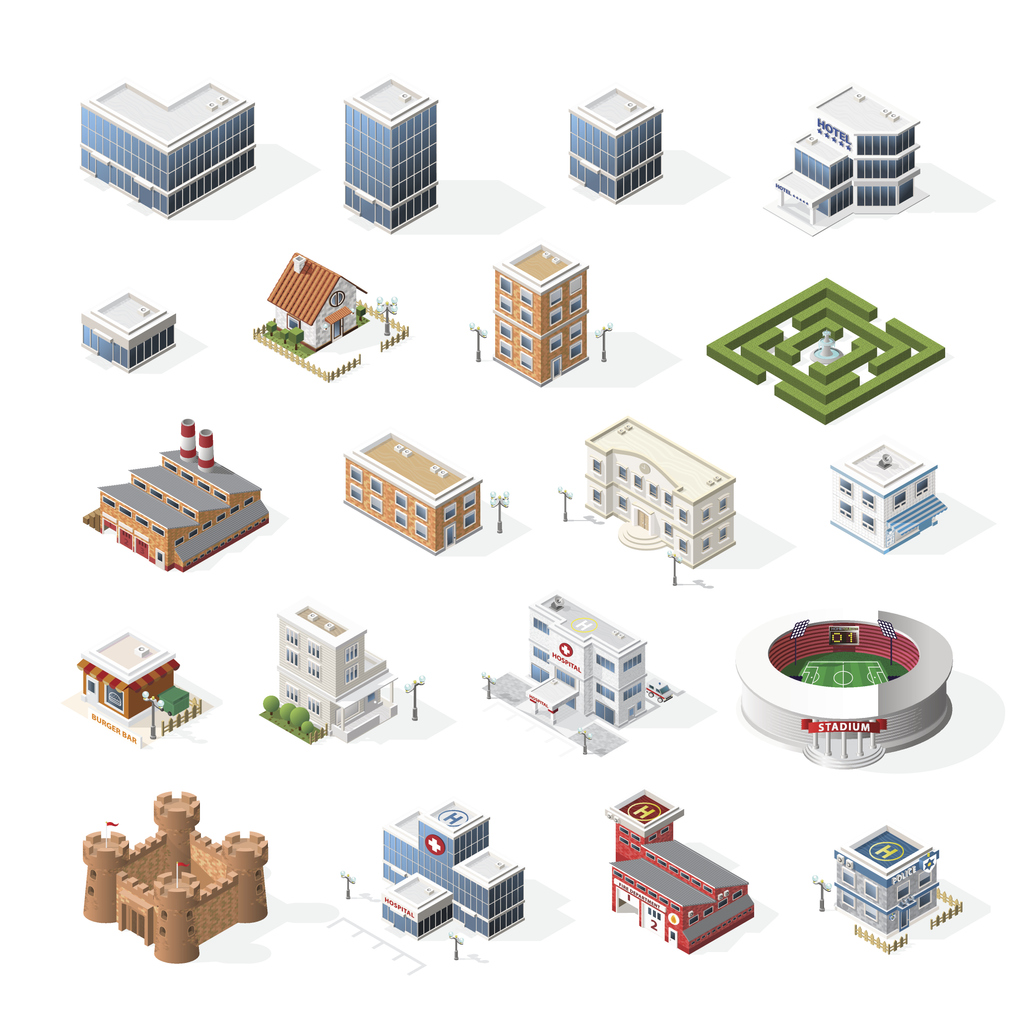 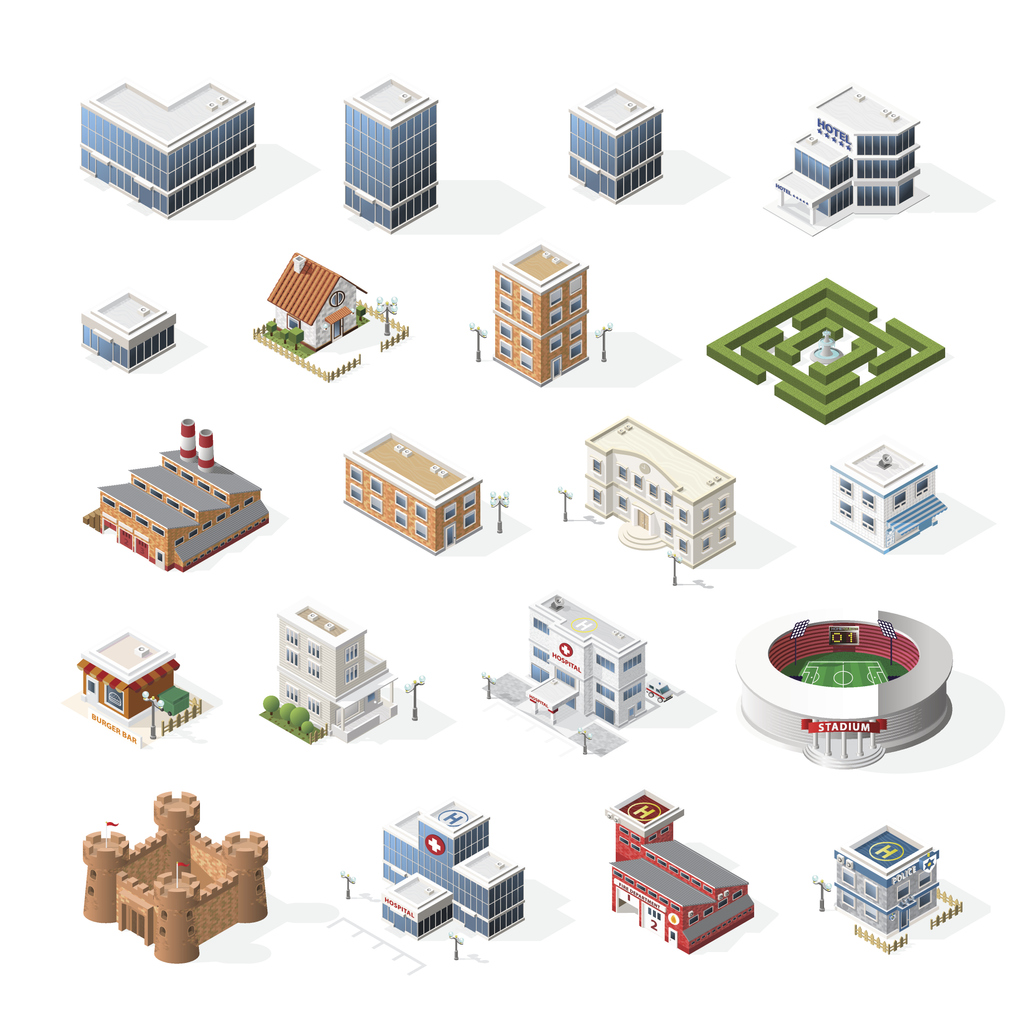 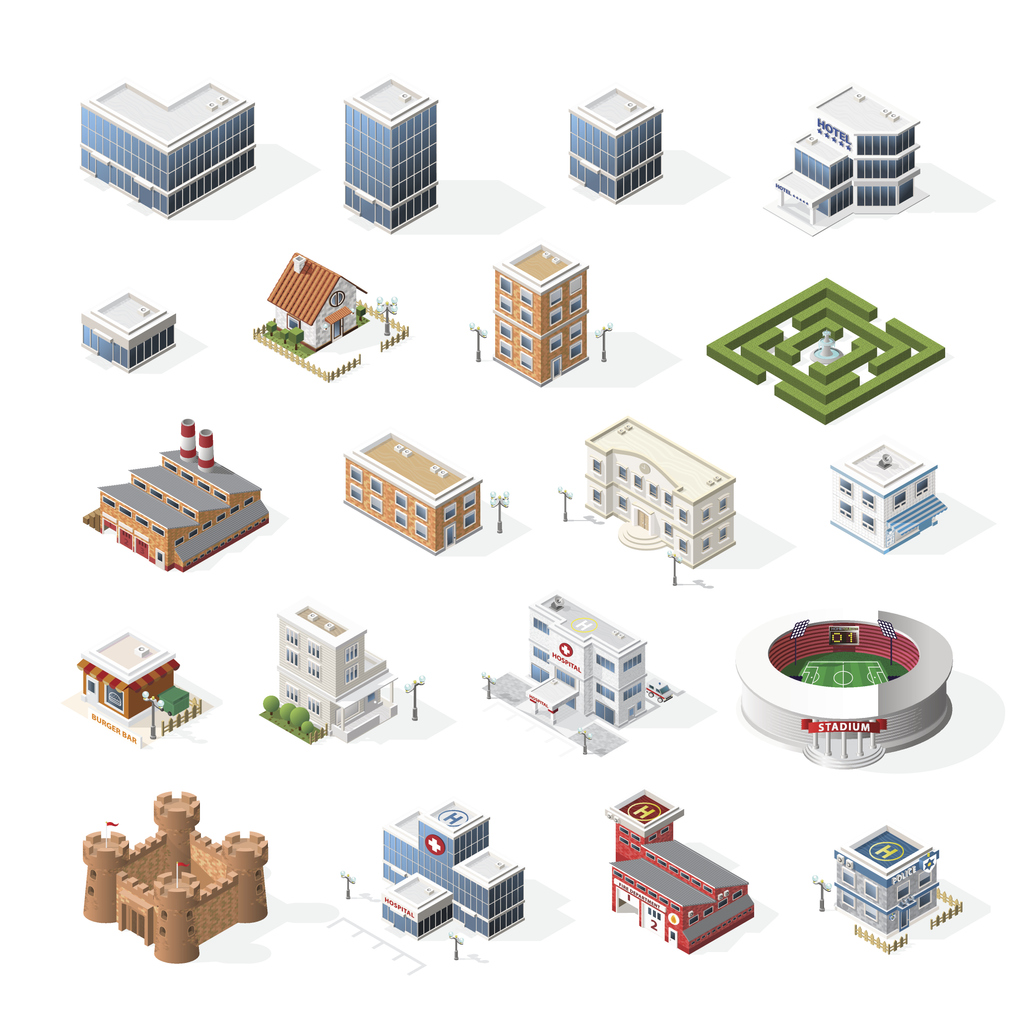 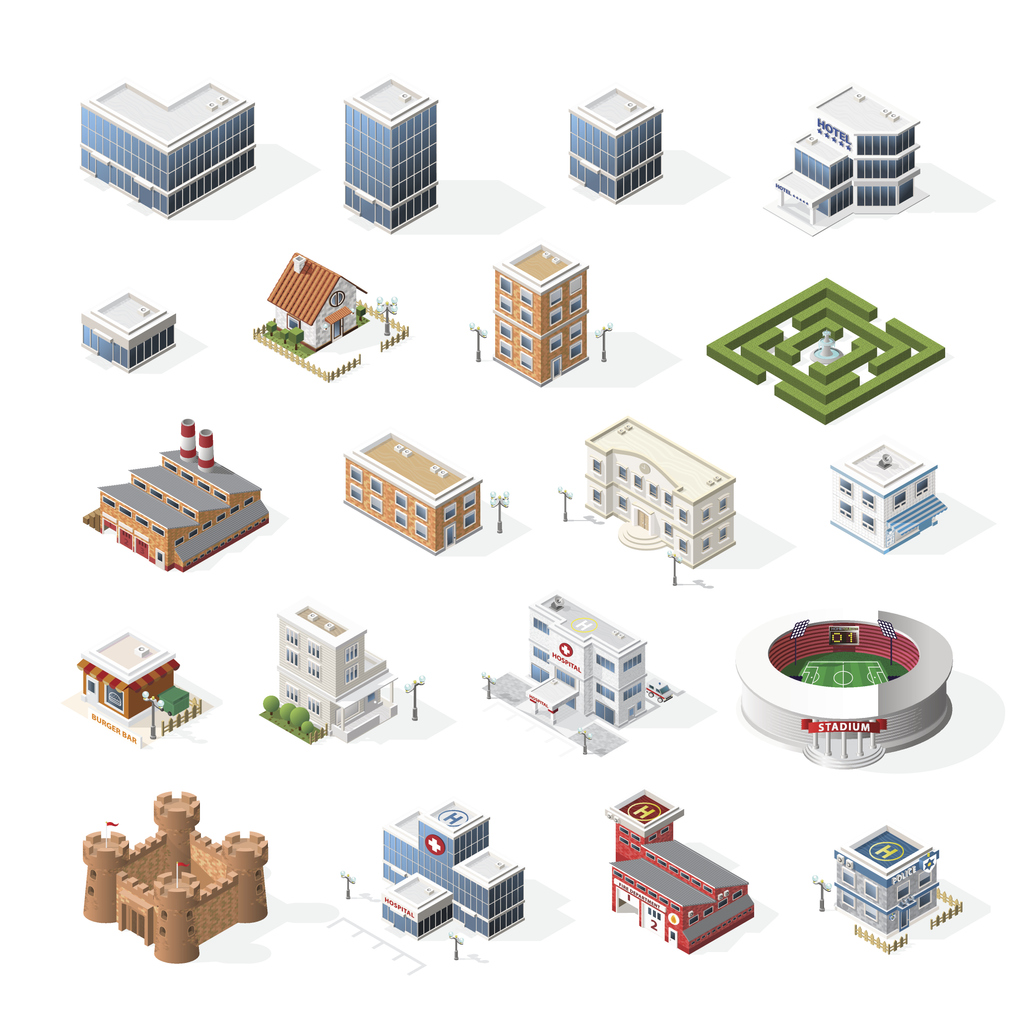 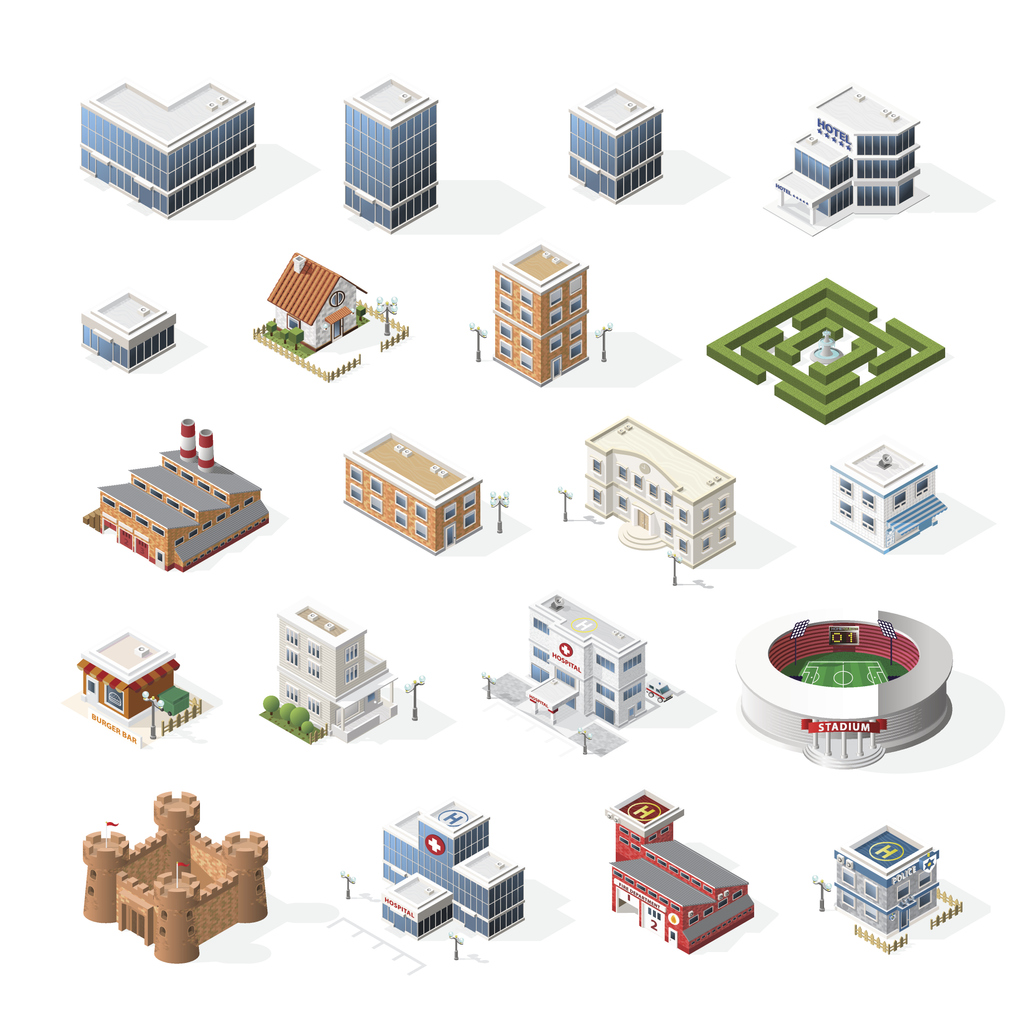 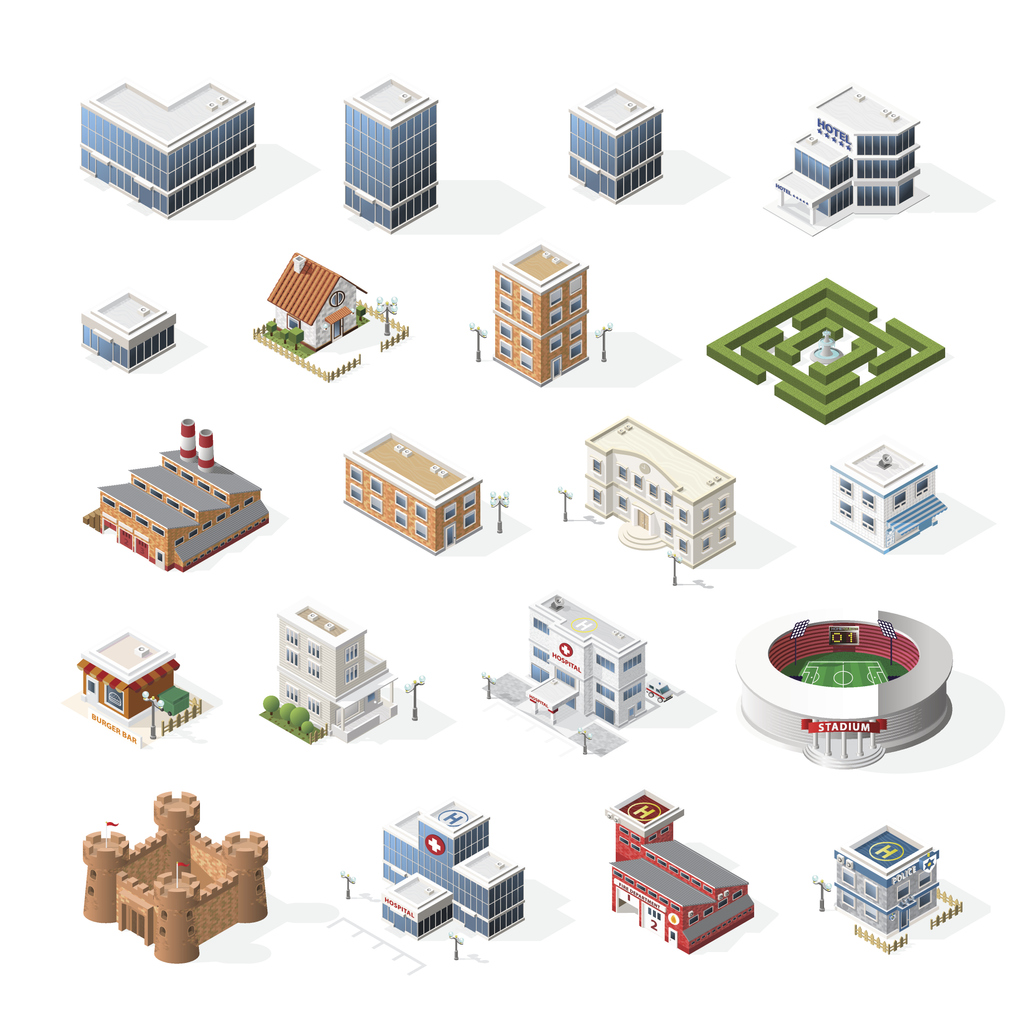 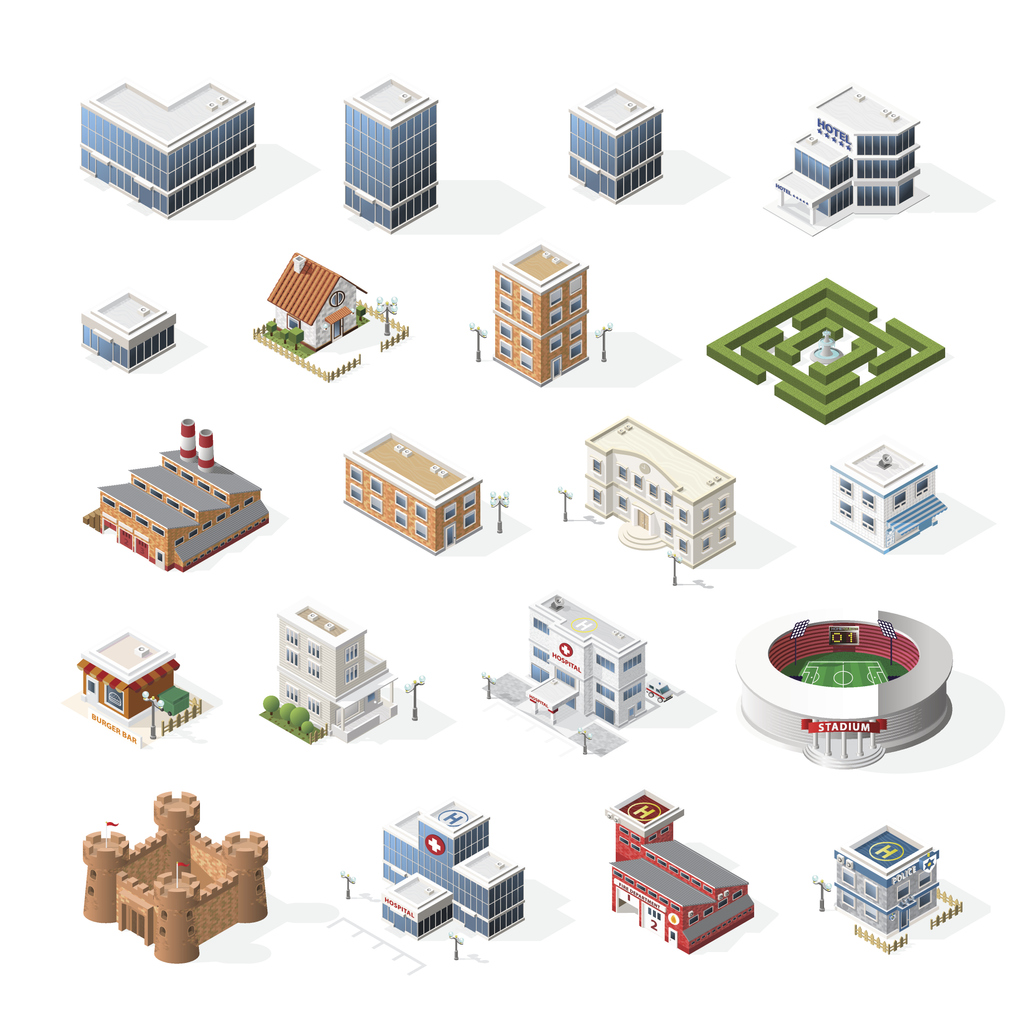 BENEFITS
Colorado Mesa University
PEAK kW Monthly as Shared Geo Grows
2013 (800,000 ft2) – 2016 (1,200,000 ft2)
SAFETY
Cuts GHG 90% by 2050
Equitable access
Keeps gas worker’s jobs
Resilient and reliable
Provides cooling
Flattens grid loads
Cheap energy storage
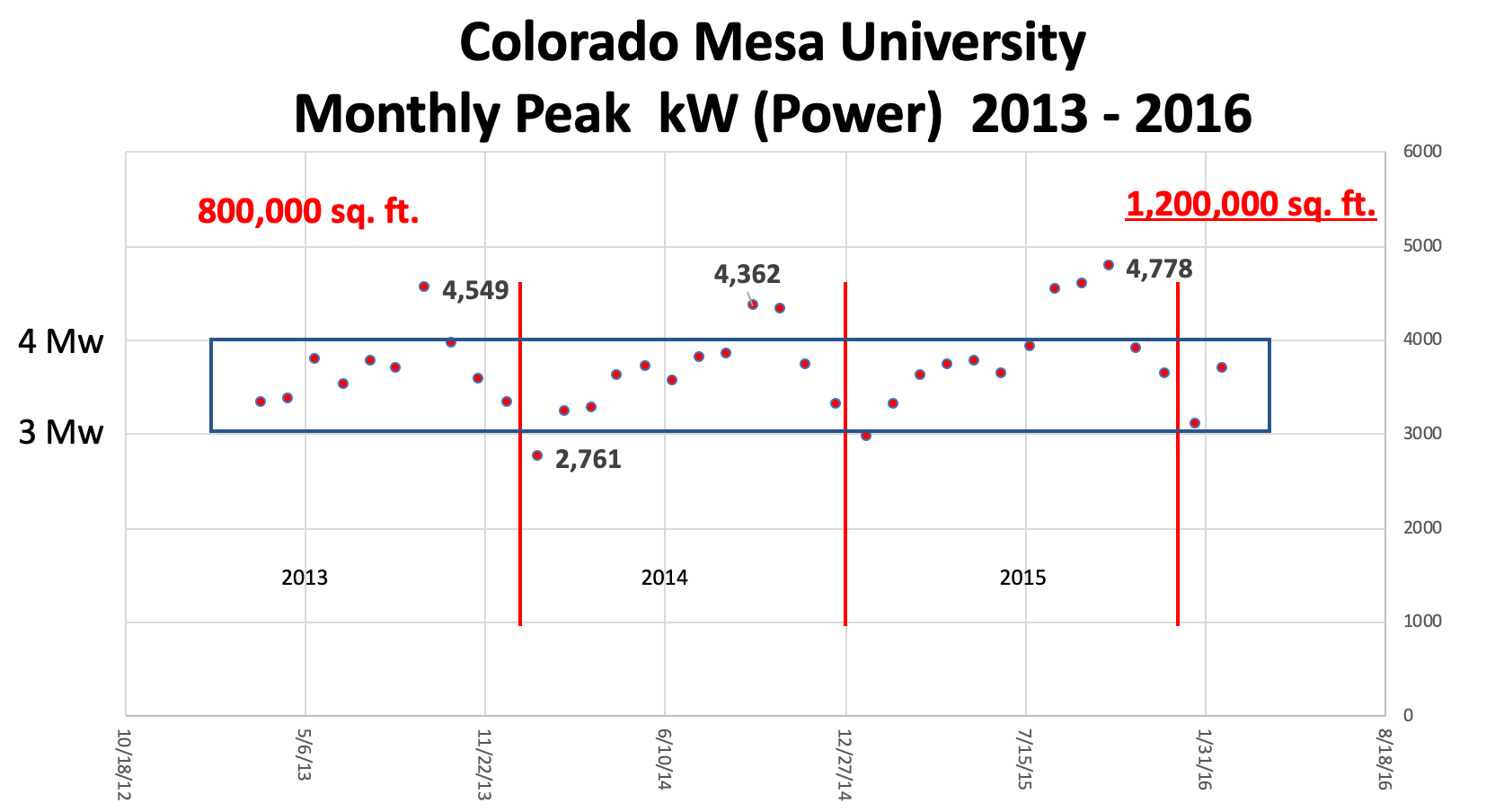 9
Courtesy of The GreyEdge Group©
Gas Bans or Gas Plans?
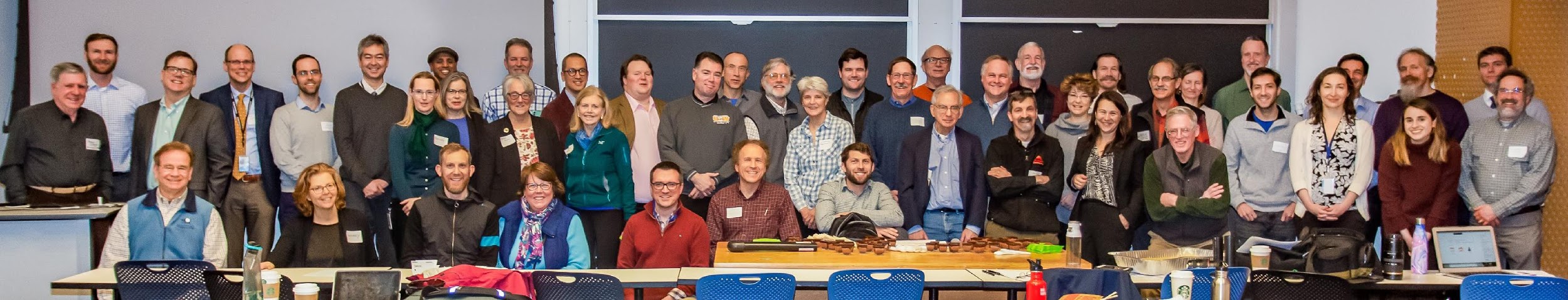 HEET licenses all materials for open sharing
and adapting under Creative Commons CC BY-AS 4.0
10